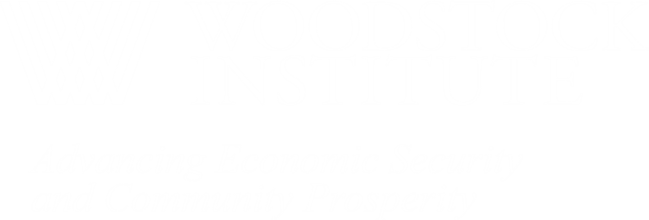 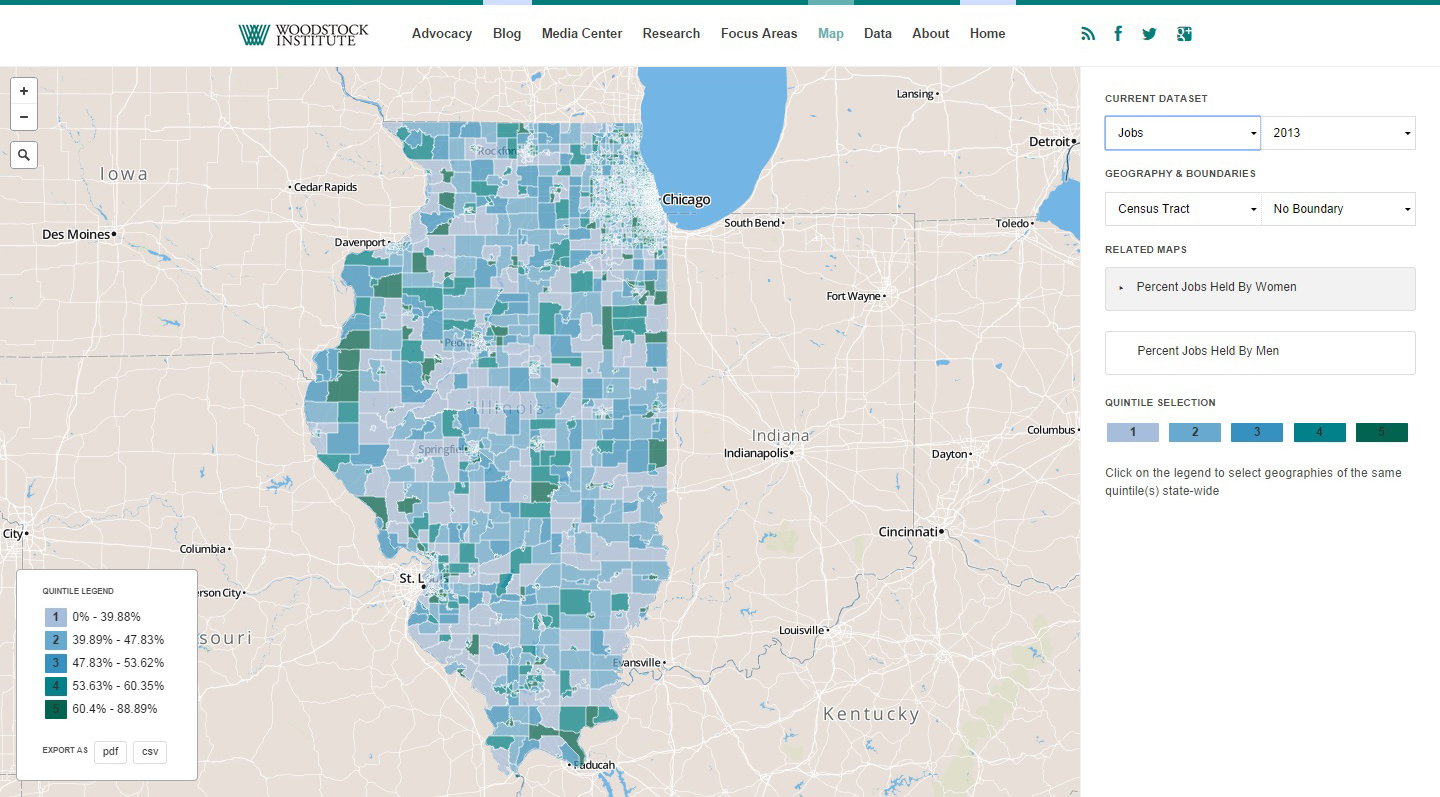 From Fact Books to MapBox: The Evolution and Impact of Woodstock Institute’s Data Services
October 22, 2014
Katie Buitrago    |    Senior Policy and Communications Associate
Woodstock Institute  |   Chicago, Illinois
P 312.368.0310   |   F 312.368.0316
kbuitrago@woodstockinst.org
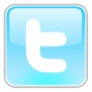 @woodstockinst
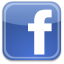 WoodstockInstitute
WOODSTOCK INSTITUTE    |    OCTOBER 2014
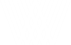 What is Woodstock Institute?
Create a just financial system in which lower-wealth persons and communities and people and communities of color can achieve economic security and community prosperity.

 Fair Lending

  Wealth Creation

  Financial Systems Reform
WOODSTOCK INSTITUTE    |    OCTOBER 2014
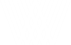 Woodstock’s model for change
WOODSTOCK INSTITUTE    |    OCTOBER 2014
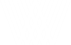 How data drive the movement
WOODSTOCK INSTITUTE    |    OCTOBER 2014
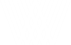 Where we began
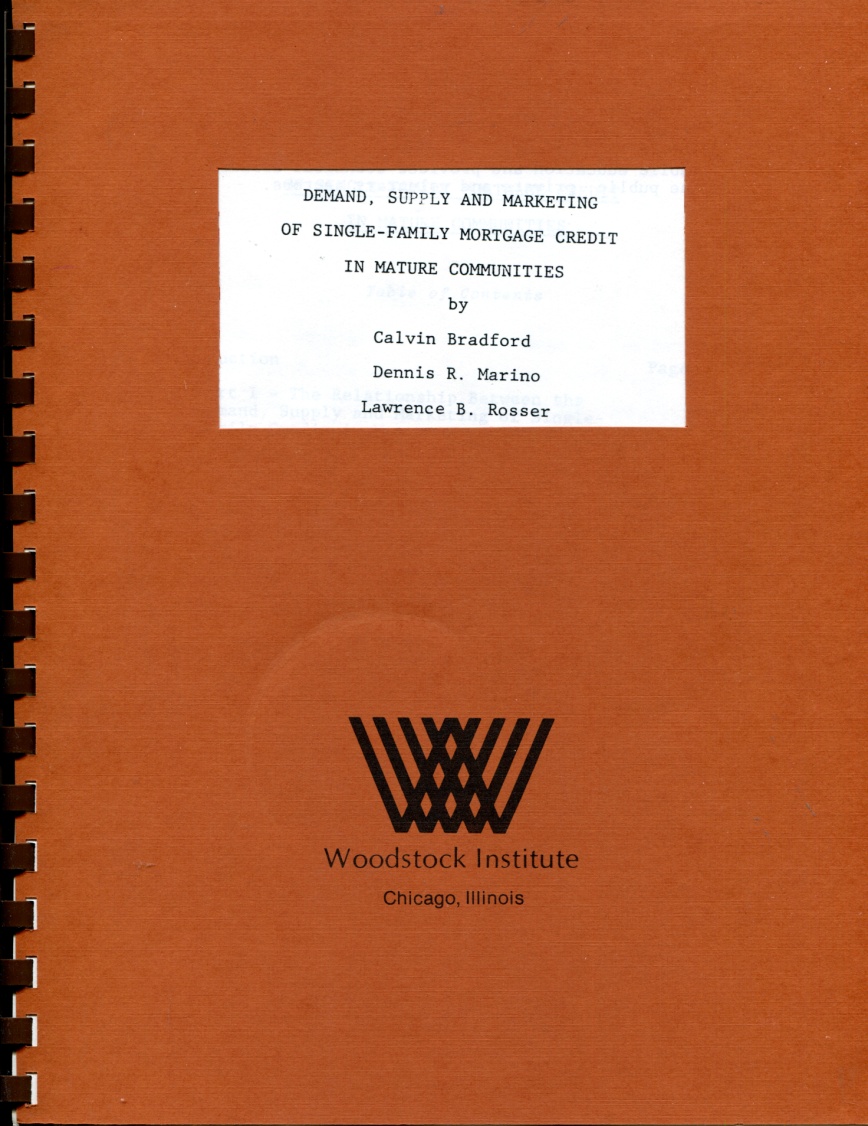 WOODSTOCK INSTITUTE    |    OCTOBER 2014
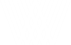 Technical assistance
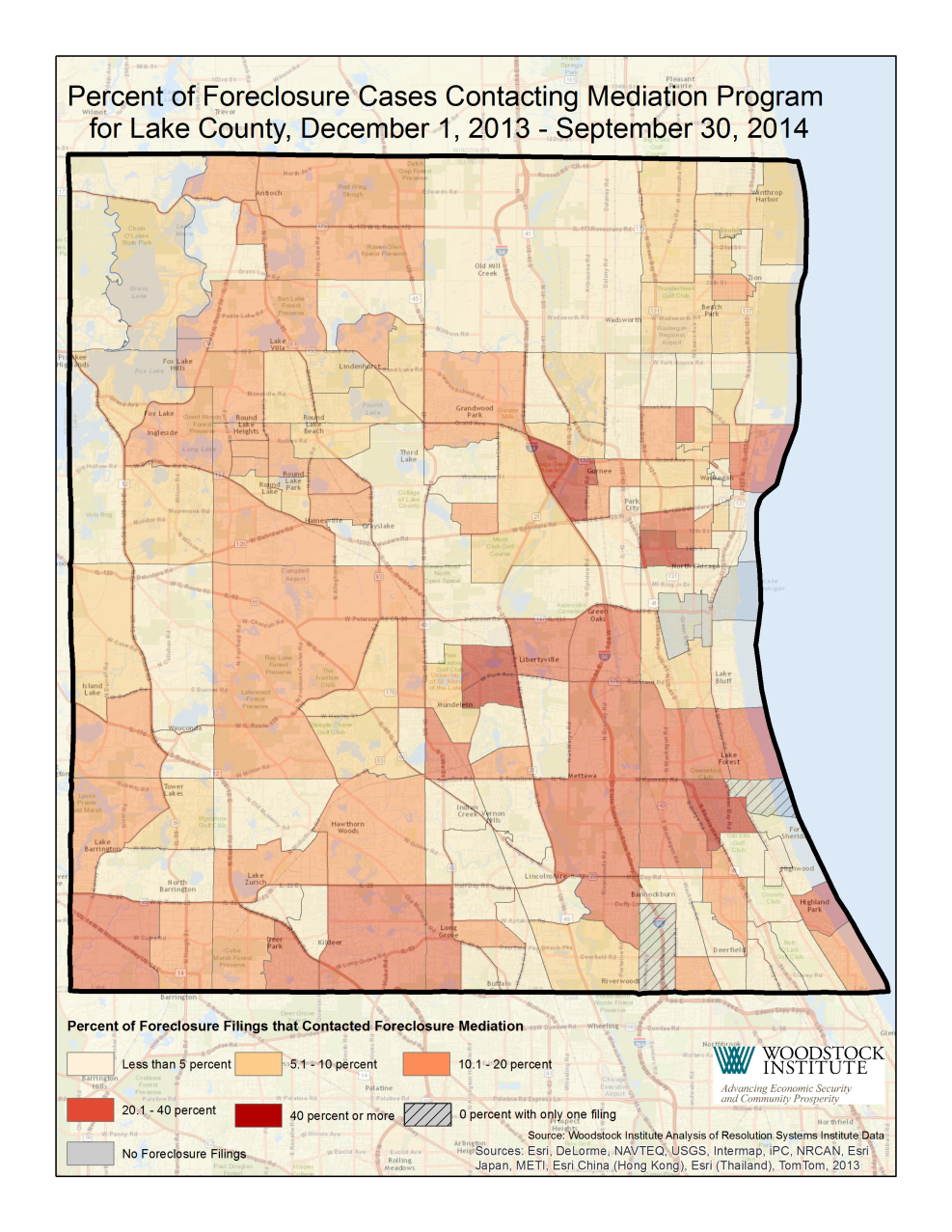 WOODSTOCK INSTITUTE    |    OCTOBER 2014
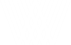 Community Lending Fact Book
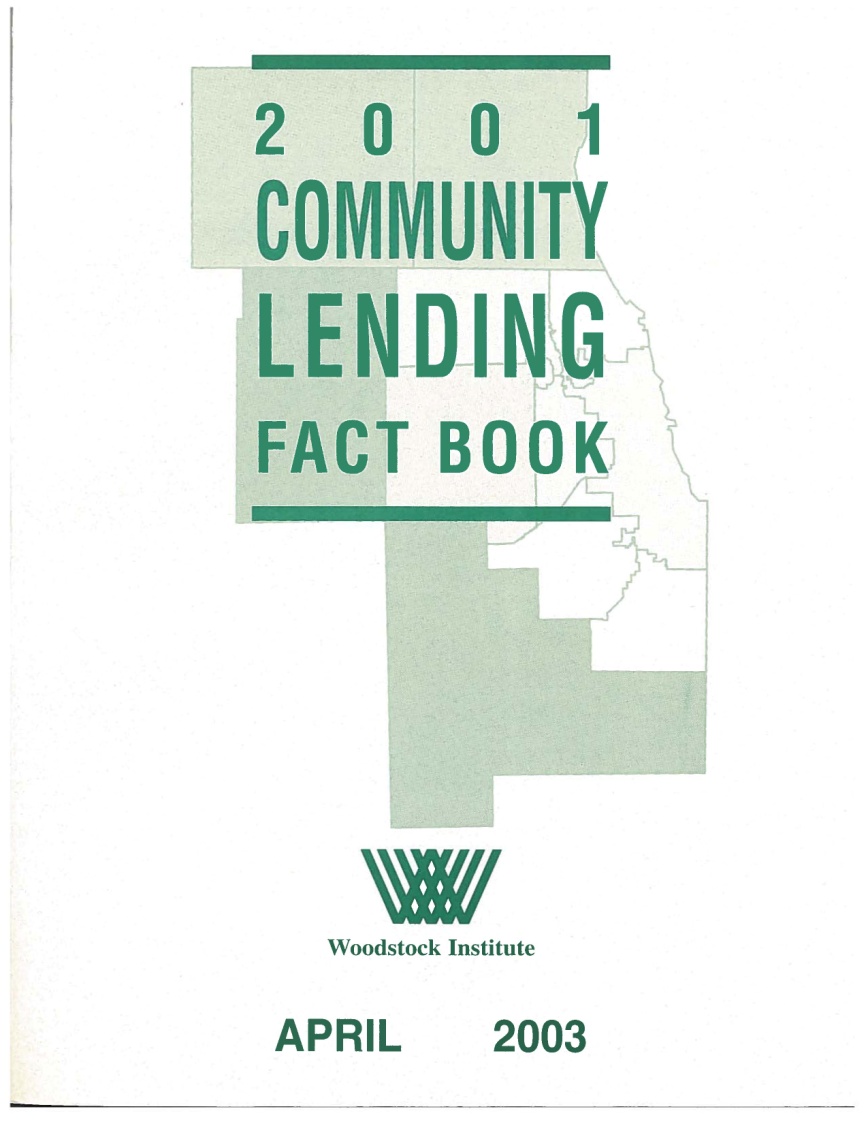 WOODSTOCK INSTITUTE    |    OCTOBER 2014
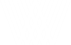 [Speaker Notes: Community Lending Fact Book]
Online Community Lending Fact Book
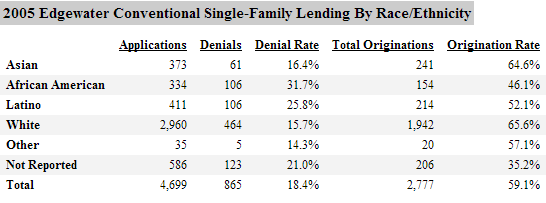 WOODSTOCK INSTITUTE    |    OCTOBER 2014
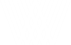 Online Data Portal
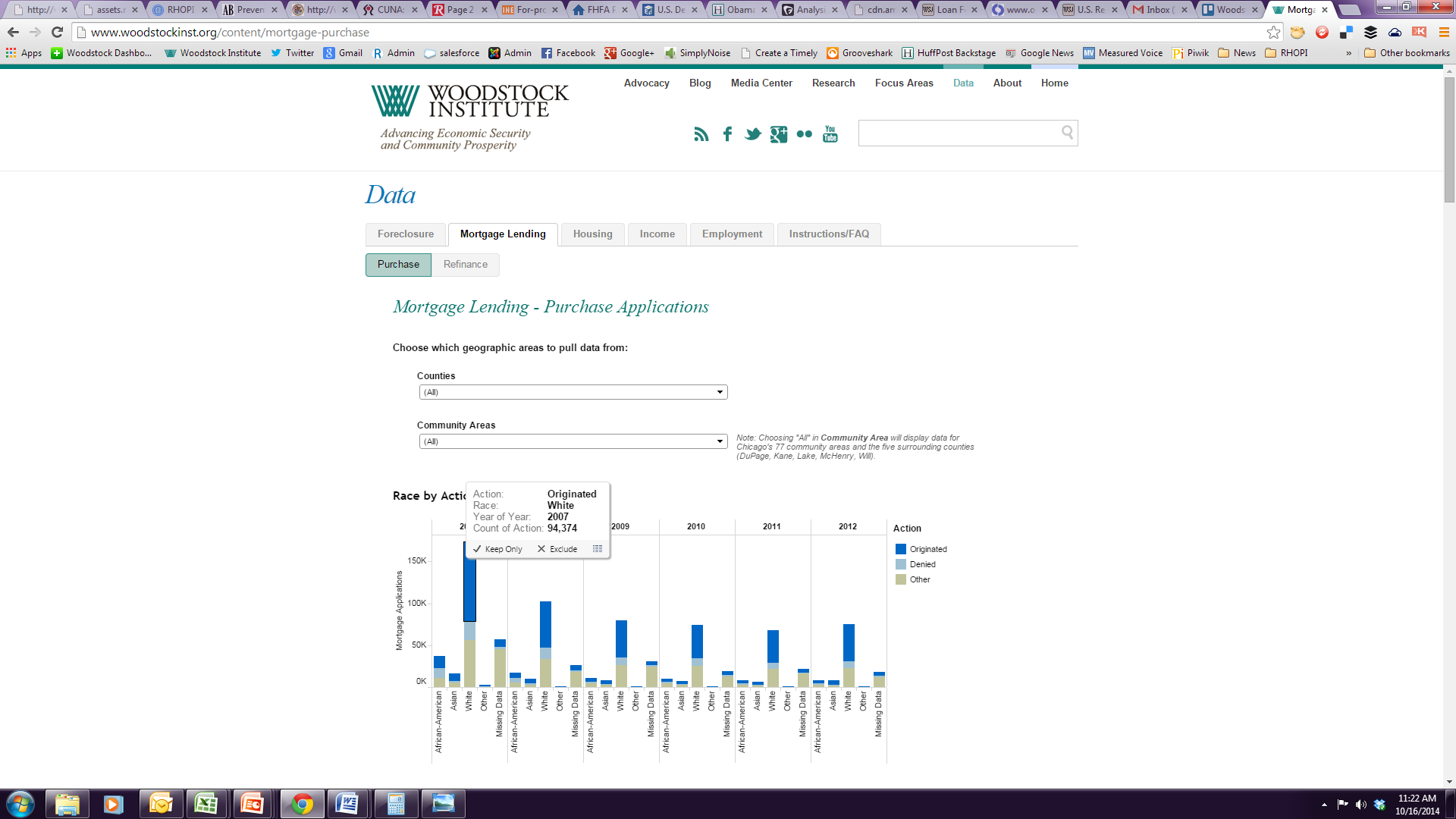 WOODSTOCK INSTITUTE    |    OCTOBER 2014
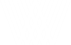 Online Data Portal
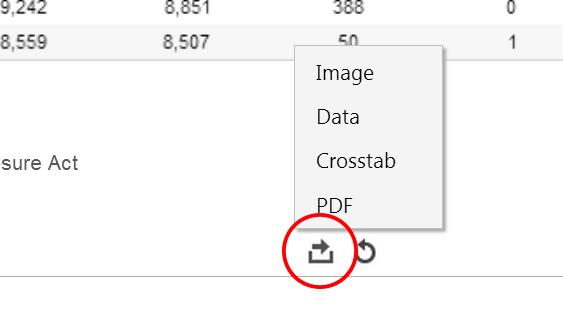 WOODSTOCK INSTITUTE    |    OCTOBER 2014
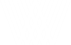 Online Mapping Tool
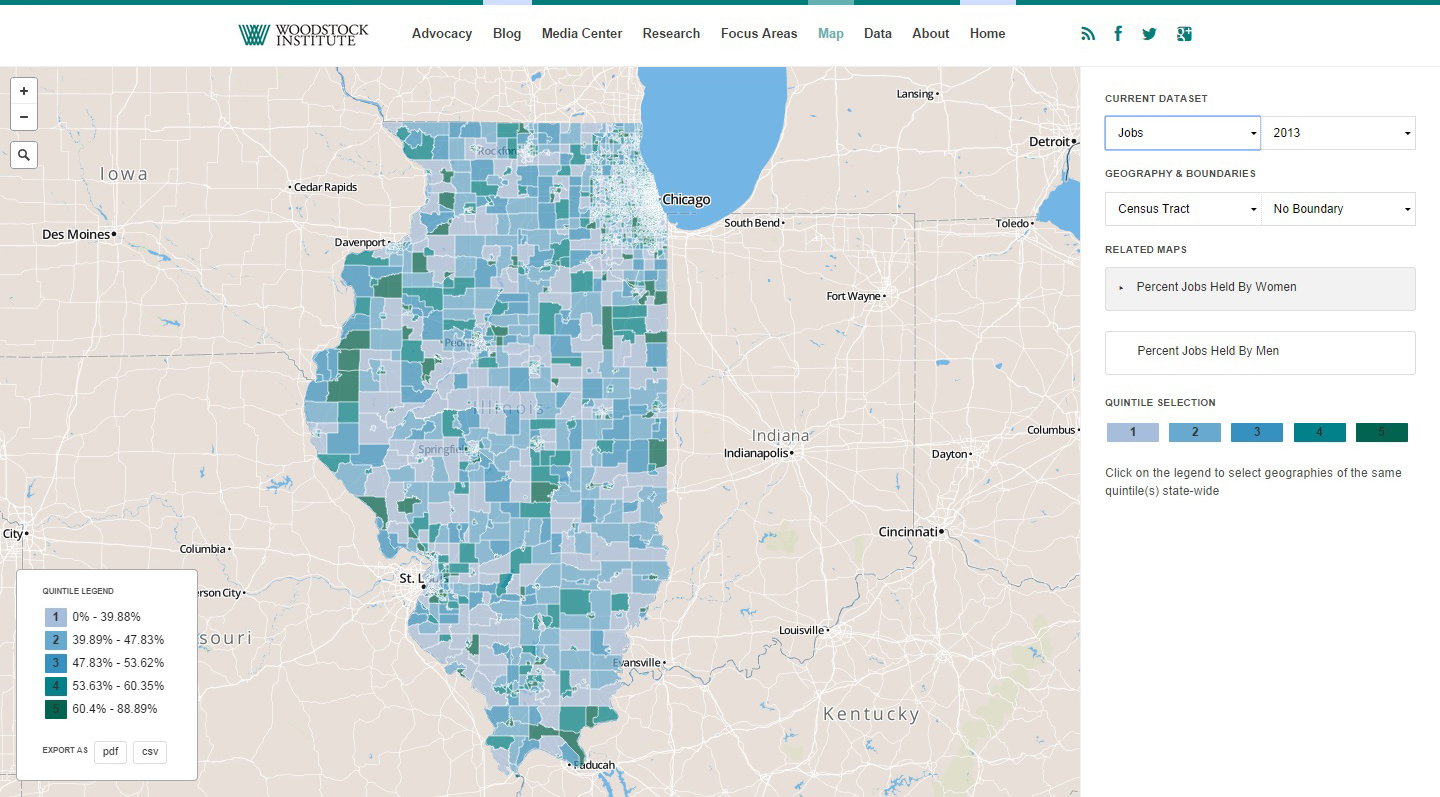 WOODSTOCK INSTITUTE    |    OCTOBER 2014
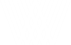 Online Mapping Tool
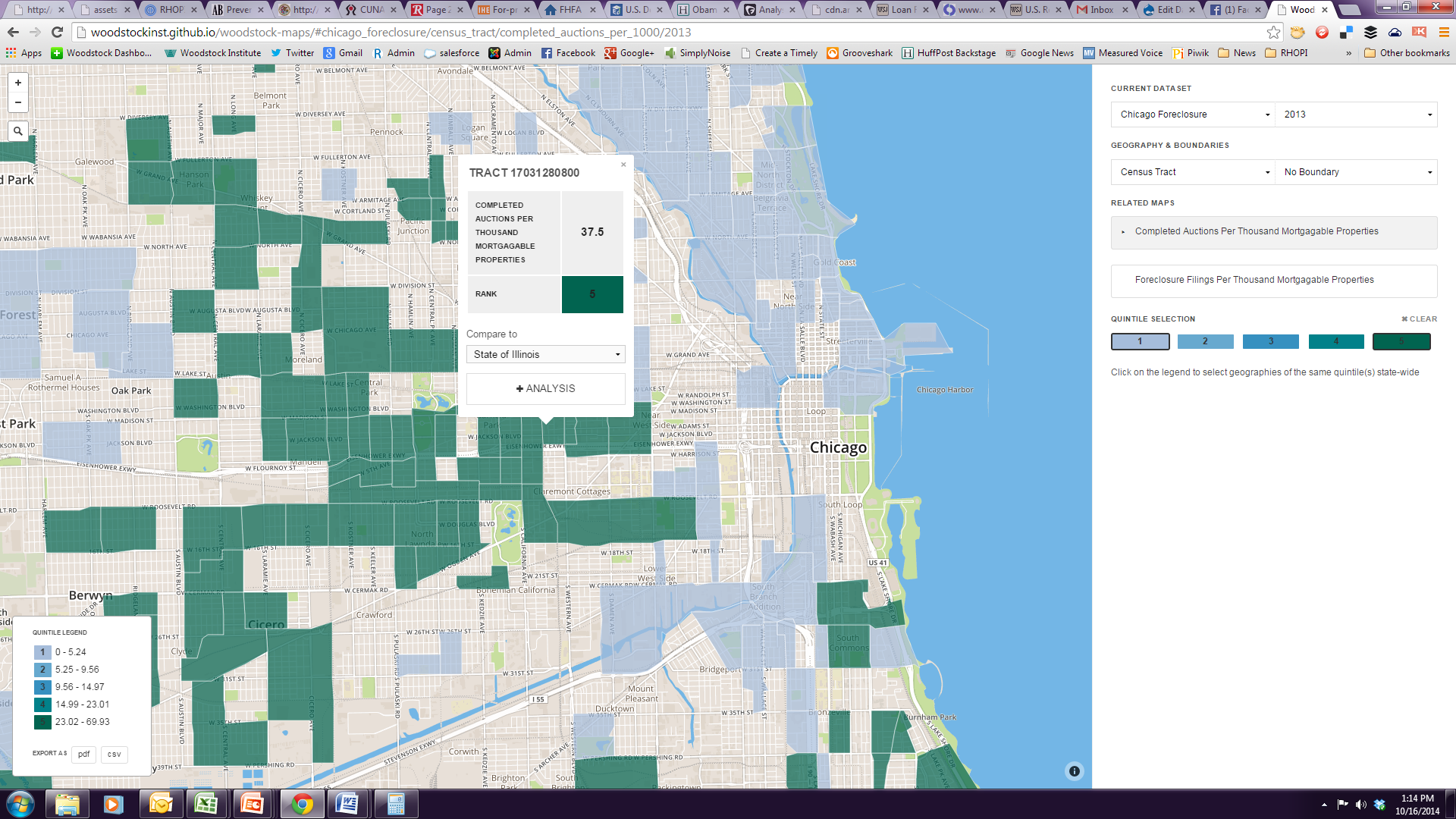 WOODSTOCK INSTITUTE    |    OCTOBER 2014
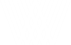 Data Compendium
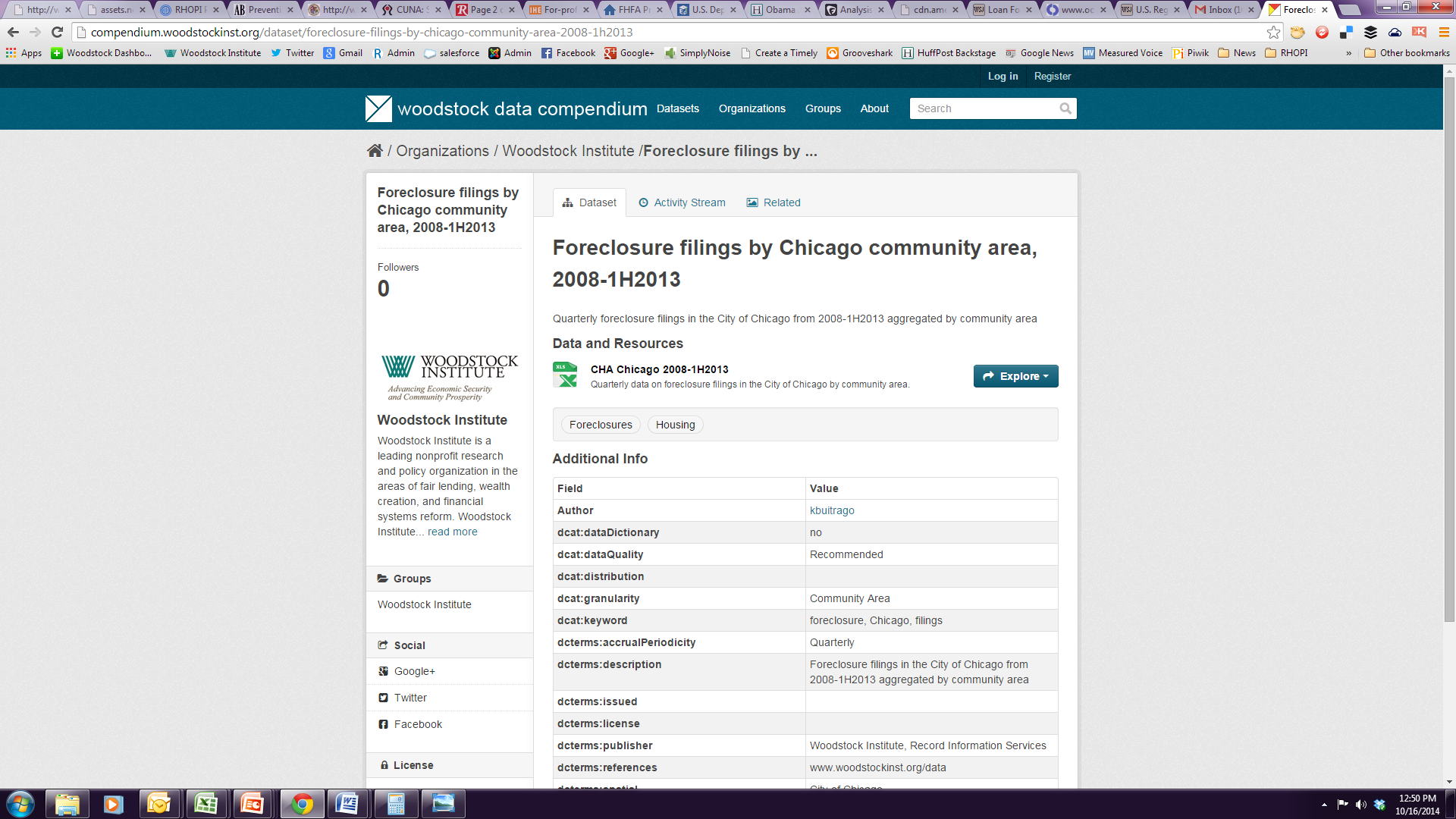 WOODSTOCK INSTITUTE    |    OCTOBER 2014
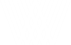 Audiences we serve
WOODSTOCK INSTITUTE    |    OCTOBER 2014
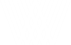 More accessible data = Stronger economic justice movement
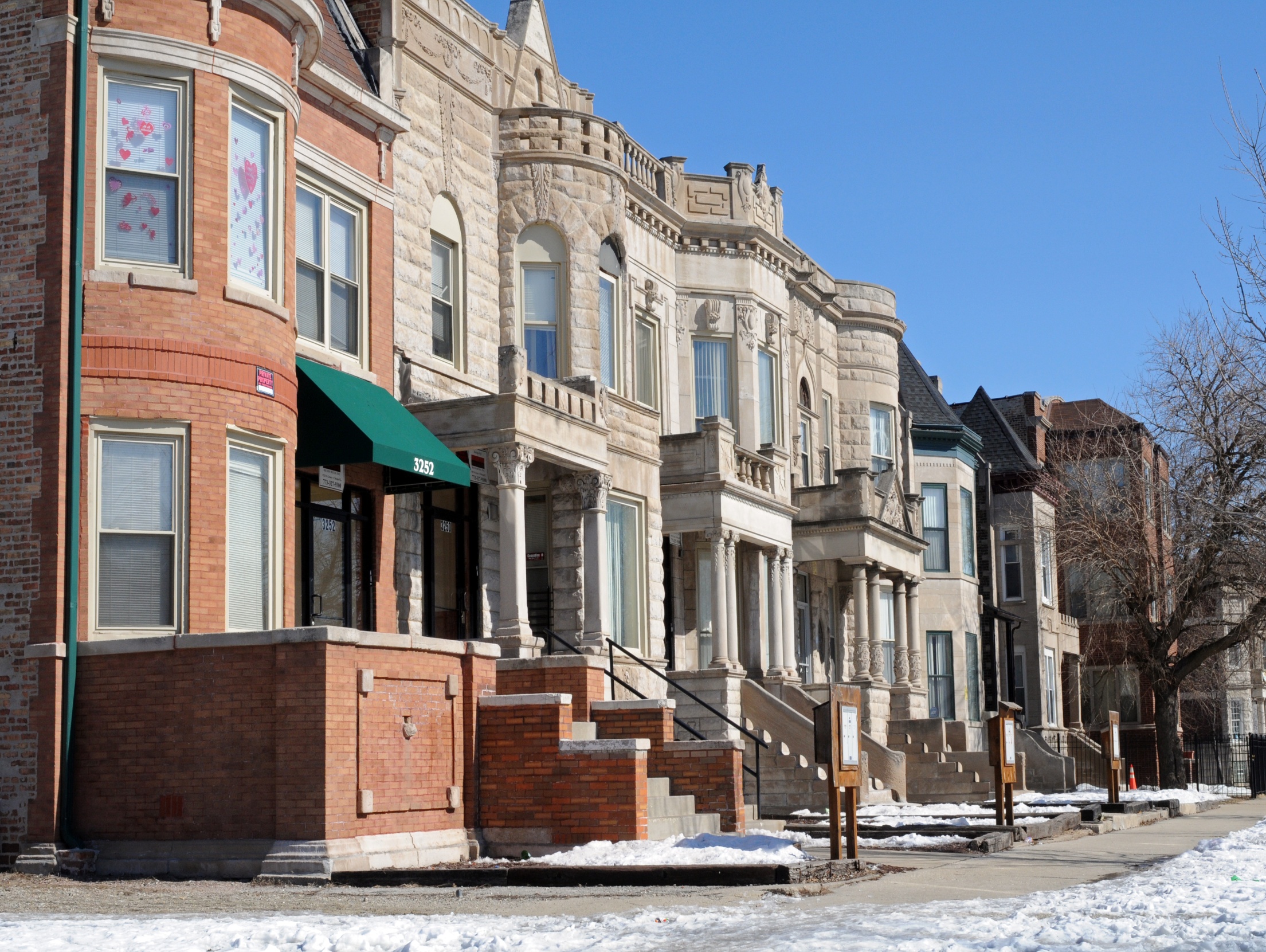 WOODSTOCK INSTITUTE    |    OCTOBER 2014
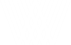 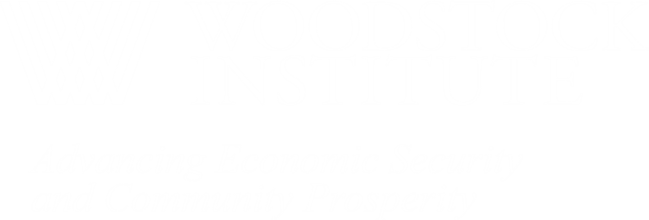 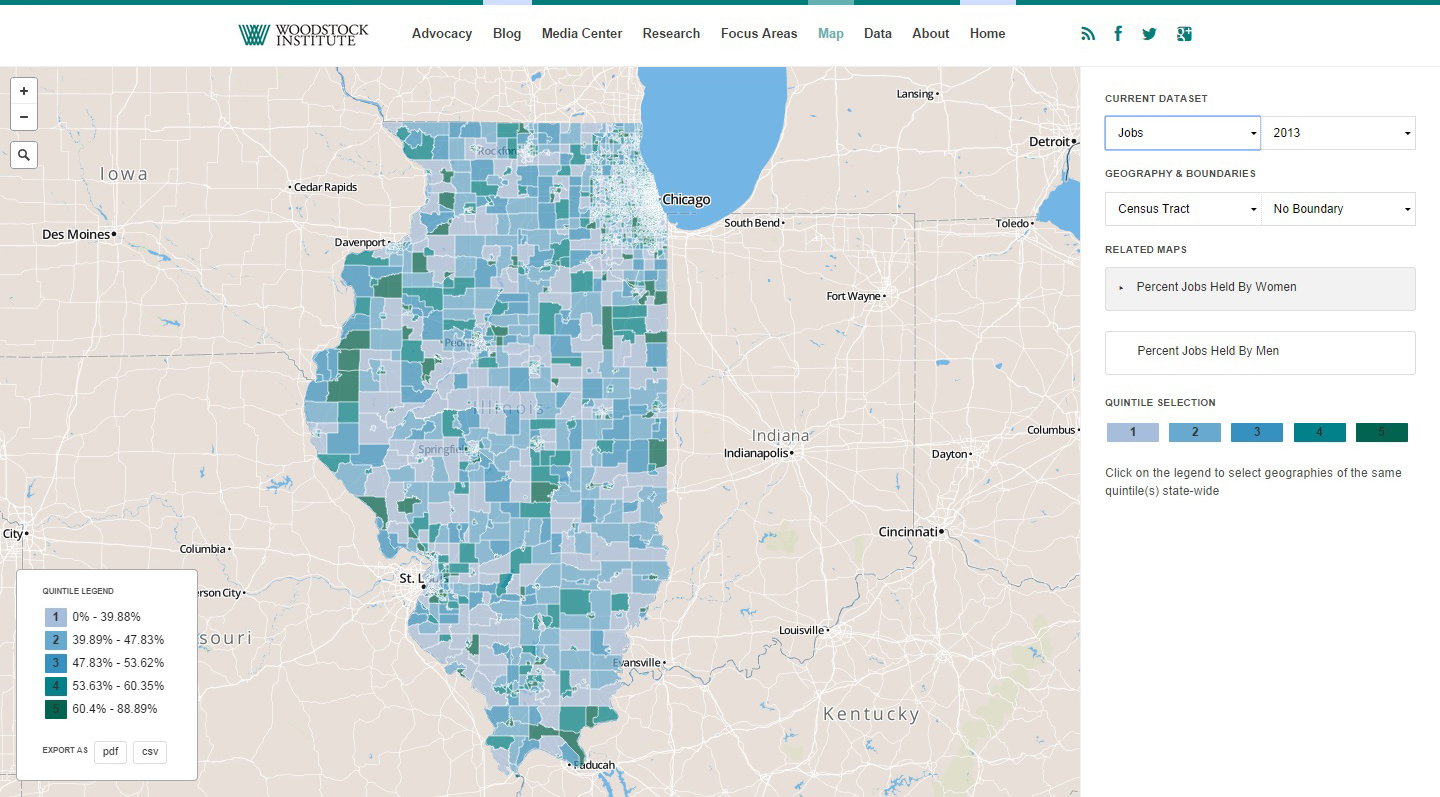 From Fact Books to MapBox: The Evolution and Impact of Woodstock Institute’s Data Services
October 22, 2014
Katie Buitrago    |    Senior Policy and Communications Associate
Woodstock Institute  |   Chicago, Illinois
P 312.368.0310   |   F 312.368.0316
kbuitrago@woodstockinst.org
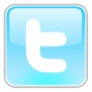 @woodstockinst
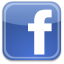 WoodstockInstitute
WOODSTOCK INSTITUTE    |    OCTOBER 2014
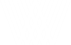